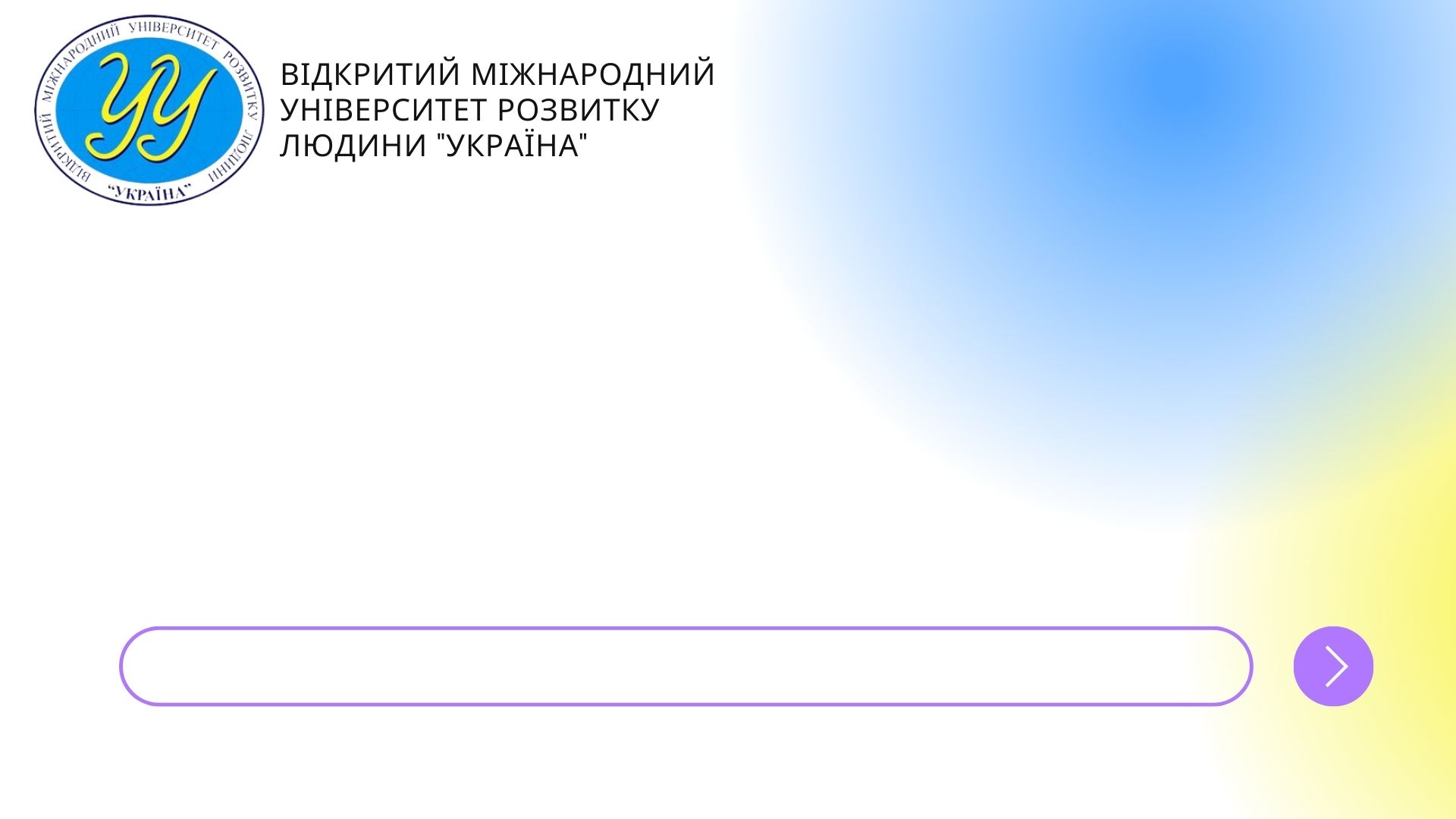 ПОНЯТТЯ ПРО МІКРОЕВОЛЮЦІЮ
ГЕНЕТИЧНІ ОСНОВИ ЕВОЛЮЦІЙНОГО ПРОЦЕСУ
План:
Популяція - елементарна одиниця еволюції. 
1.2. Популяція та її роль в еволюційному процесі. 
1.3. Основні еколого-генетичні характеристики популяції.
2. Генетичні основи процессу еволюціїї.
2.2. Форми мінливості.
2.3. Спадкова мінливість як матеріал еволюційного процесу. 
2.4. Генетичні процеси в популяціях.
2.5. Гомологічна мінливість.
Мікроеволюція - це еволюційні зміни, які відбуваються всередині виду і можуть призвести до його диференціації й утворення нового виду. 
Мікроеволюція як процес відбувається на основі взаємодії двох антагоністичних процесів: 
 з одного боку, мутації, рекомбінації весь час збагачують генотипове різноманіття популяції, 
 з іншого - добір скорочує це різноманіття, знищуючи менш пристосовані особини.
Популяція – елементарна частина еволюції.
У кожній галузі біологічного дослідження виділяють певні неподільні для цієї галузі елементарні одиниці дослідження. В еволюційному дослідженні такою далі неподільною одиницею є популяція.
 Популяція (від лат. populus народ, населення) - це сукупність особин одного виду, які здатні до панміксії, населяють певну територію і деякою мірою (іноді дуже незначною) ізольовані від сусідніх популяцій. Популяція - це мінімальна група особин одного виду, здатна до самовідновлення, яка на протязі еволюційно тривалого часу населяє певний простір, утворює самостійну генетичну систему і формує власну екологічну нішу.
 Популяція - найдрібніша елементарна група особин, якій властива еволюція. 
Мінімальна чисельність популяції, здатної до самовідновлення на протязі тривалого числа поколінь, - це така чисельність, яка забезпечує виживання популяції при різких змінах її чисельності, що сягають тисячократних величин. Говорячи про чисельність популяції, мають на увазі ефективну величину чисельності, тобто число особин, здатних до розмноження, а воно завжди менше від загальної чисельності популяції.
Основні екологічні характеристики популяції: 
величина популяції (за площею і кількістю),
вікова і статева структура, 
 популяційна динаміка. 
Популяційний ареал. 
Ареал - це одна з важливих характерних ознак популяції. Площа, яку займає популяція, може бути неоднаковою як для різних видів, так і в межах одного виду. Наприклад, у великому змішаному лісі, який займає біль-менш однорідну ділянку місцевості, у певному місці може рости невелика група особин якогось виду (наприклад, копитняку європейського), яка віддалена від інших таких же груп особин цього виду відстанню, недосяжною для пилку. Така група особин утворює окрему популяцію з порівняно невеликим ареалом. 
Величина ареалу популяції значною мірою залежить від ступеня рухливості особин - радіусів індивідуальної або, точніше, репродуктивної активності (Тимофєєв-Рєсовський, 1973). Якщо такий радіус невеликий, то й величина популяційного ареалу теж невелика. У рослин радіус репродуктивної активності дорівнює відстані, на яку може розповсюдитися пилок, насіння або вегетативні частини, що можуть дати початок новій рослині.
 Для тварин розрізняють трофічний ареал, який не збігається з репродуктивним (з еволюційної точки зору нас насамперед цікавить репродуктивний ареал). Не дивлячись на величезний трофічний ареал білого лелеки, який улітку проживає в Європі, узимку в Африці, кожна пара птахів повертається в район свого гніздування, а популяції лелек, хоч і змішуються на місцях зимівлі, та в період розмноження займають порівняно невелику територію.
Чисельність популяції. У зв'язку з розмірами ареалу популяцій може змінюватися й чисельність особин у популяціях. Крім того, чисельність популяції залежить від виду. У комах і дрібних рослин відкритих просторів чисельність особин в окремих популяціях може досягати сотень тисяч і мільйонів особин. З іншого боку, популяції тварин і рослин можуть бути порівняно невеликими за чисельністю. 
З питанням про чисельність популяції пов'язана проблема мінімальної чисельності. Мінімальна чисельність - це така чисельність, нижче від якої популяція обов'язково зникає у зв'язку з різними еколого-генетичними причинами. У кожному конкретному випадку мінімальна чисельність популяції специфічна для різних видів, але навряд чи можливе еволюційно тривале існування популяції з чисельністю менше декількох сотень особин. Наприклад, за різними підрахунками, чисельність популяції амурського тигра становить близько 200 особин. Незважаючи на суворі заходи охорони, можлива ситуація, при якій випадкове зменшення чисельності (пожежа, повінь, відстріл і т.д.) скоротить дану популяцію настільки, що ті особини, що залишаться, не знаходячи партнерів для розмноження, вимруть на протязі декількох поколінь.
 Динаміка популяцій. Розміри популяції (просторові й чисельні) увесь час коливаються. Причини цих коливань дуже різноманітні і в цілому зводяться до впливу біотичних й абіотичних факторів.
Вікова структура популяцій. Популяція складається з різних за віком і статтю особин. Для кожного виду характерні свої співвідношення вікових груп. 
На ці співвідношення впливають: 
загальна тривалість життя, 
 вік настання статевої зрілості, 
 інтенсивність розмноження, тобто особливості, які в процесі еволюції виробились як пристосування до певних умов існування.
 Розглянемо декілька прикладів. Надзвичайно проста вікова структура таких ссавців-ефемерів, як землерийки (Sorex).  Значно складніша вікова структура популяцій стадних ссавців, наприклад білух.
Ще складніша вікова структура рослинних популяцій, особливо деревних.
Статева структура популяцій. Відомо, що генетичний механізм визначення статі забезпечує розщеплення нащадків за статтю у співвідношенні 1:1 (первинне співвідношення статей). У зв'язку з різною життєздатністю чоловічого й жіночого організму це первинне співвідношення помітно відрізняється від вторинного (характерне при родах у ссавців), і тим більше відрізняється від особин. У людини, наприклад, вторинне співвідношення статей 100 дівчаток на 106 хлопчиків, у 16 років це співвідношення вирівнюється, у 50 років становить 85 чоловіків на 100 жінок, і у 80 років - 50 чоловіків на 100 жінок. 
І у тварин, і в рослин вторинне і третинне співвідношення може дуже коливатися в залежності від виду. У деяких комах зустрічаються популяції тільки самок (партеногенетичні види). Інший варіант визначення статі пов'язаний з лабільною системою визначення статі, яка виникла в процесі історичного розвитку життя. Так, личинка черв'яка розвивається в самку тільки тоді, коли після певного періоду часу в морі вона не зможе прикріпитися до дорослої самки. Якщо ж личинка прикріпилася до дорослої самки, то з неї завжди розвивається самець, який фактично паразитує на самці: він у десятки разів менший за самку і виконує єдину функцію - запліднює яйця. 
Знання екологічної структури популяції - це обов'язкова умова детального вивчення популяції як одиниці еволюції живої природи.
Генетична гетерогенність популяції. Виходячи з формули ХардіВайнберга, С.С.Четвериков (1926) розглянув реальну ситуацію, яка складається в природі. Мутації, як правило, виникають і зберігаються в рецесивному стані і не порушують загального вигляду популяцій, тобто популяція насичена мутаціями, „як губка водою”. 
Генетична гетерогенність природних популяцій - головна їх особливість. Вона підтримується мутаціями та процесом рекомбінації (тільки у форм з безстатевим розмноженням уся спадкова мінливість залежить від мутацій). Комбінаторика спадкових ознак, яка відбувається при статевому розмноженні, дає необмежені можливості для створення генетичного різноманіття в популяціях. Розрахунки показали, що в потомстві від схрещування двох особин, які розрізняються лише за 10 локусами, кожен з яких представлений чотирма алелями, стане близько 10 млрд. особин з різними генотипами. Ці потенційні можливості ніколи не реалізуються, насамперед, через обмеженість чисельності будь-якої популяції. Генетична гетерогенність, яка підтримується мутаційним процесом і схрещуванням, дозволяє популяції (і виду в цілому) використовувати для пристосування не тільки спадкові зміни, які заново виникають, але й ті, які виникли дуже давно й існують у популяції в прихованому вигляді. 
Генетична єдність популяції. Дослідженнями популяційної генетики встановлено, що незважаючи на гетерогенність особин, які входять до складу популяції (а може якраз завдяки цій гетерогенності), будь-яка популяція являє собою складну генетичну систему, що знаходиться в динамічній рівновазі. Популяція - мінімальна за чисельністю генетична система, яка може продовжити своє існування на протязі необмеженого числа поколінь. Тільки в справжній природній популяції при достатній кількості генетично  різноманітних партнерів зі спарювання, можливе підтримування на необхідному рівні генетичної гетерогенності всієї системи в цілому. Цієї властивості не мають ні особина, ні окрема сім'я, ні група сімей. Отже, основні генетичні характеристики популяції: постійна спадкова гетерогенність, внутрішня генетична єдність і динамічна рівновага окремих генотипів (алелей). Ці особливості визначають організацію популяції як елементарної одиниці еволюції.
ГЕНЕТИЧНІ ОСНОВИ ЕВОЛЮЦІЙНОГО ПРОЦЕСУ. 
Форми мінливості. У часи Ч. Дарвіна всю мінливість поділяли на 
 - спадкову 
неспадкову. 
У наш час такий поділ правильний лише в загальних рисах. Дослідження в галузі генетики показали, що неспадкових ознак немає і бути не може: усі ознаки і властивості, тією чи іншою мірою, обумовлені спадково.
 У процесі розмноження від покоління до покоління передаються не ознаки, а код спадкової інформації, який визначає лише можливість розвитку майбутніх ознак у якомусь певному діапазоні. 
Успадковується не ознака, а норма реакції особини, що розвивається, на дію зовнішнього середовища. Прикладом може бути водяний жовтець (Ranunculus delphinifolius) і стрілолист (Sagiilaria sagittifolia) формують різні листки під водою і в повітрі.
 У рачка (Artemia salina) зі зміною концентрації солі у воді змінюється число члеників черевця. 
У всіх подібних випадках можливі межі змін не випадкові, а визначаються генотипом, його індивідуальною спадковою програмою розвитку - нормою реакції. Мінливість якої-небудь ознаки або властивості в межах норми реакції називається фенотипною. 
Фенотип - це сукупність усіх внутрішніх і зовнішніх структур і функцій даної особини, яка розвивається як один з можливих варіантів реалізації норми реакції в певних умовах.
У загальній фенотипній мінливості популяції можна виділити генотипну, або спадкову мінливість, і паратипну, яка зумовлюється зовнішніми умовами. 
Частка загальної мінливості, яка визначається генотипними відмінностями між особинами за даною ознакою, характеризує спадковість цієї ознаки. Відомо, що жирність молока, вміст білка в молоці й загальна молочна продуктивність особин у стаді великої рогатої худоби за фенотипами коливається в значних межах. Генетичні дослідження показали, що перші дві ознаки передаються по спадковості на 60-70%, тоді як загальна продуктивність успадковується тільки на 33%. Тому ефективність добору виявилася різною для згаданих ознак: шляхом добору порівняно швидко вдається добитися підвищення жирності та вмісту білка в молоці, продуктивності корів (величина надою залежить в основному від умов утримання тварин). 
Аналогічні результати спостерігаються при аналізі ознак продуктивності курей: несучості і маси яйця. У більшості порід (популяцій) курей генотипна частка (спадковість) несучості невелика (12-30%), а спадковість маси яйця значно вища (60-74%). Тому добір на підвищення несучості як правило неефективний, тоді як на збільшення маси яйця одразу дає позитивні результати. 
Разом з тим японські селекціонери виявили популяцію курей, для якої показник генотипної частки несучості виявився значно вищим. У результаті вмілого добору з цієї популяції зараз виведена порода курей, яка за рік дає більше 500 яєць.